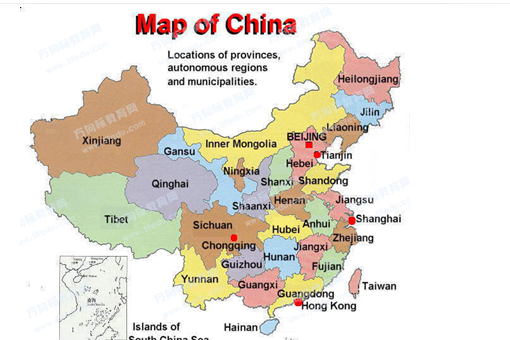 If China is the whole, 
then, Shanghai is the part of China.
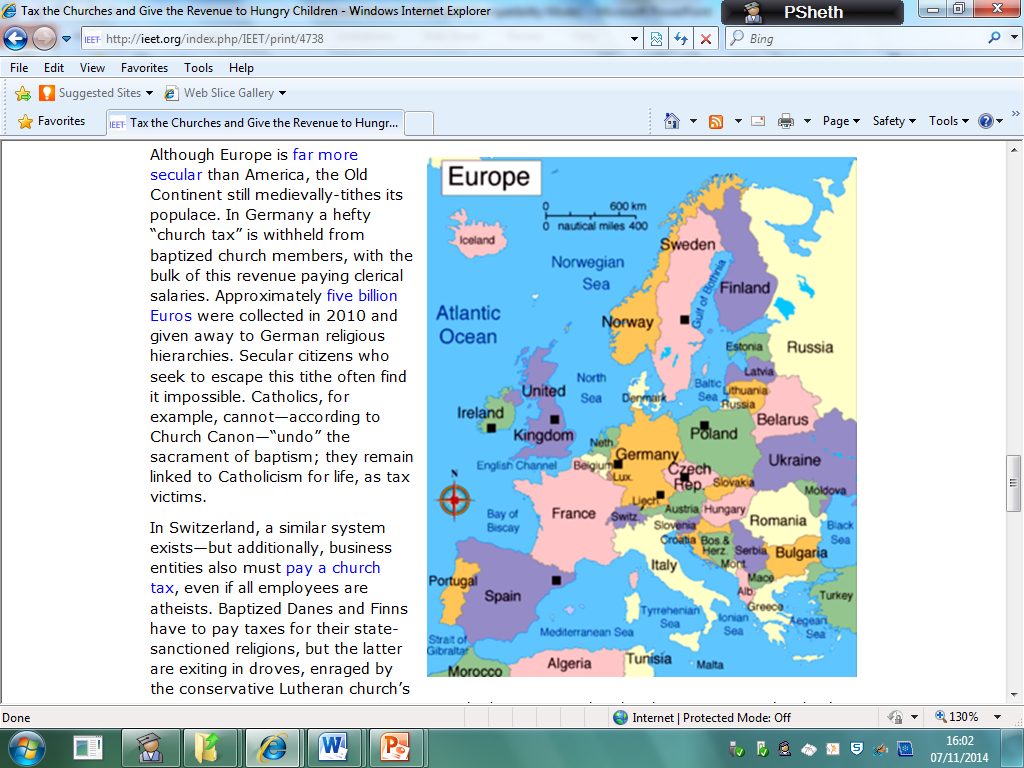 If Europe is the whole, 
Then, … is the part of Europe.
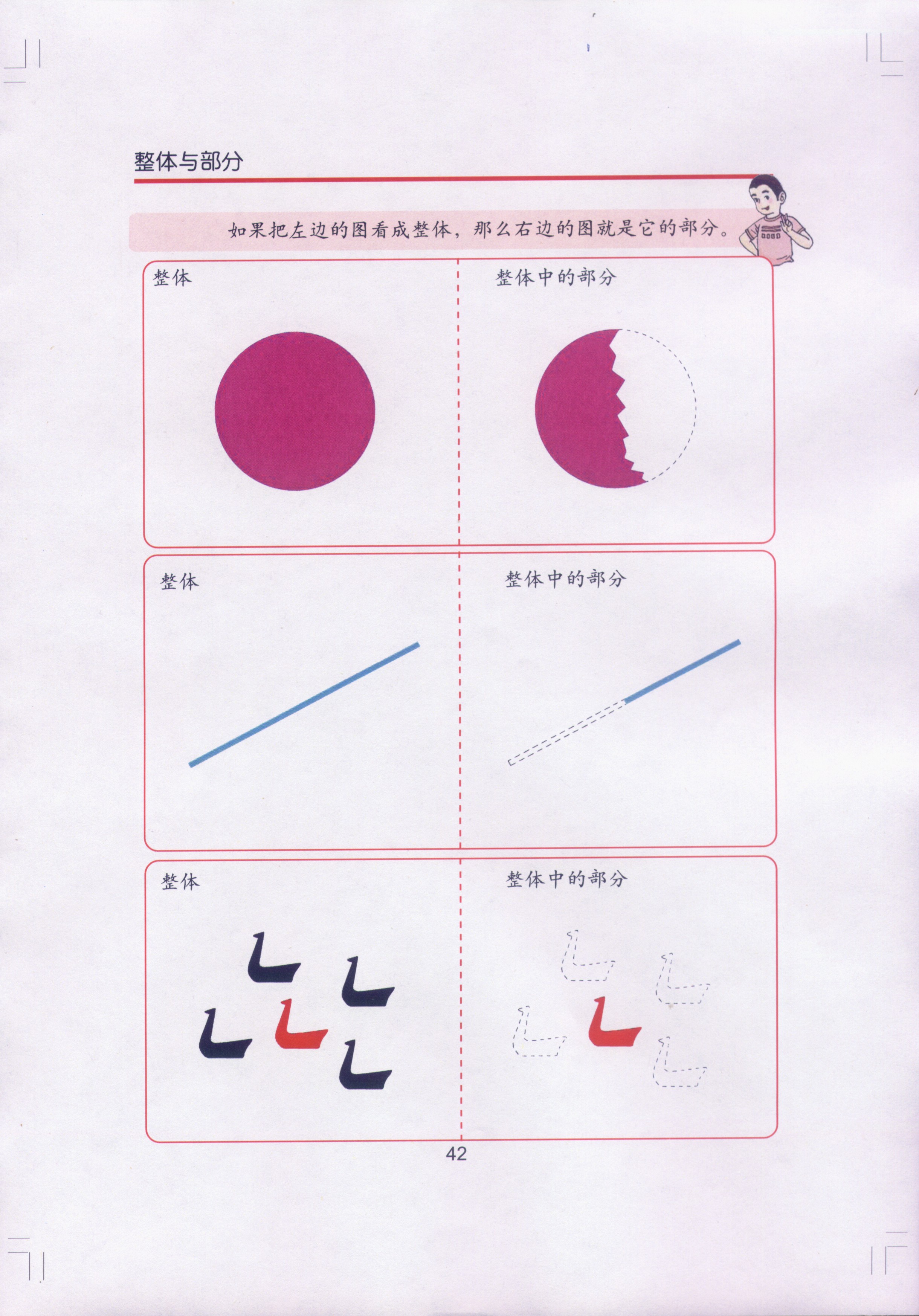 If …….. is the whole, then ……. is  the part of the whole.
If …….. is the whole, then ……. is  the part of the whole.
The relationship between
 a whole and the parts.
A whole can be divided into many parts.
Many parts can make one whole.
Work  in  pairs :
One say:  If …….. is the whole, then ……. is  the part of the whole.

The other judge
Homework
To find the relationship of  the whole and part at home and say to your parents.